The Mid-Atlantic
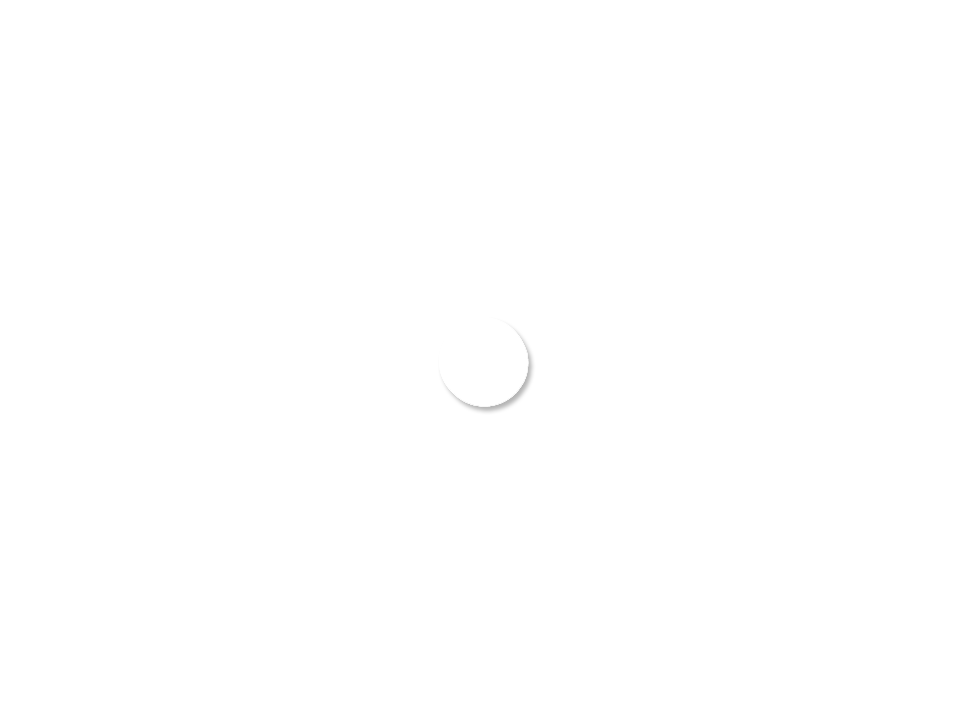 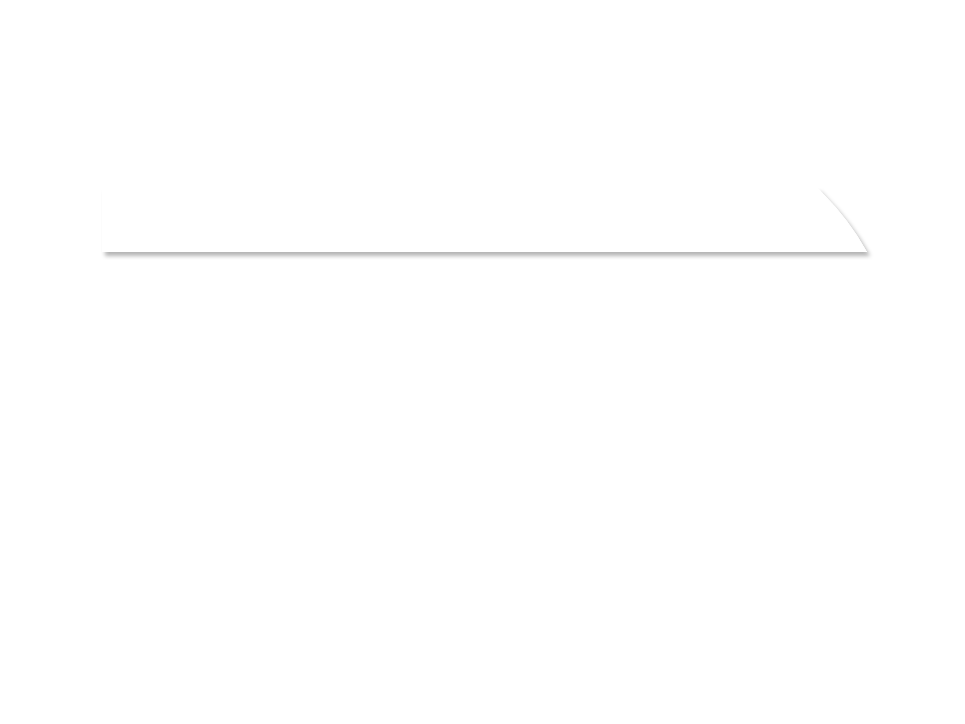 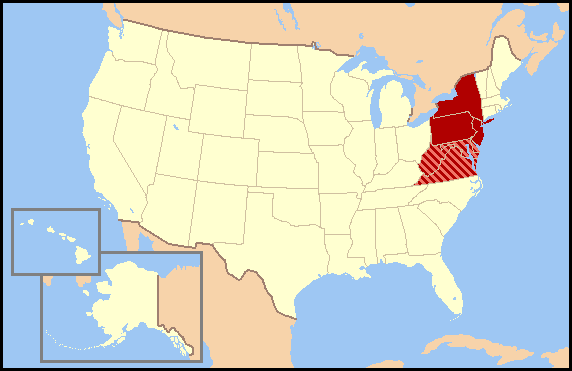 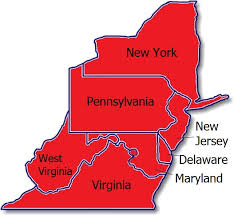 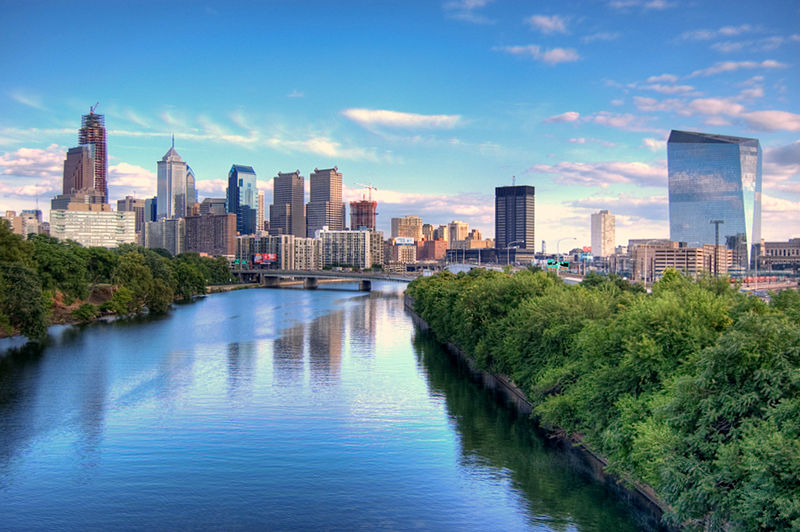 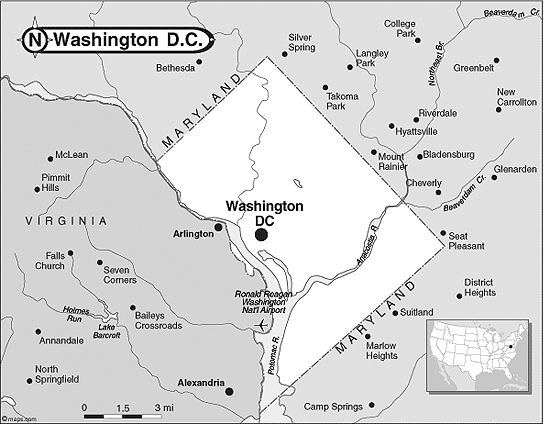 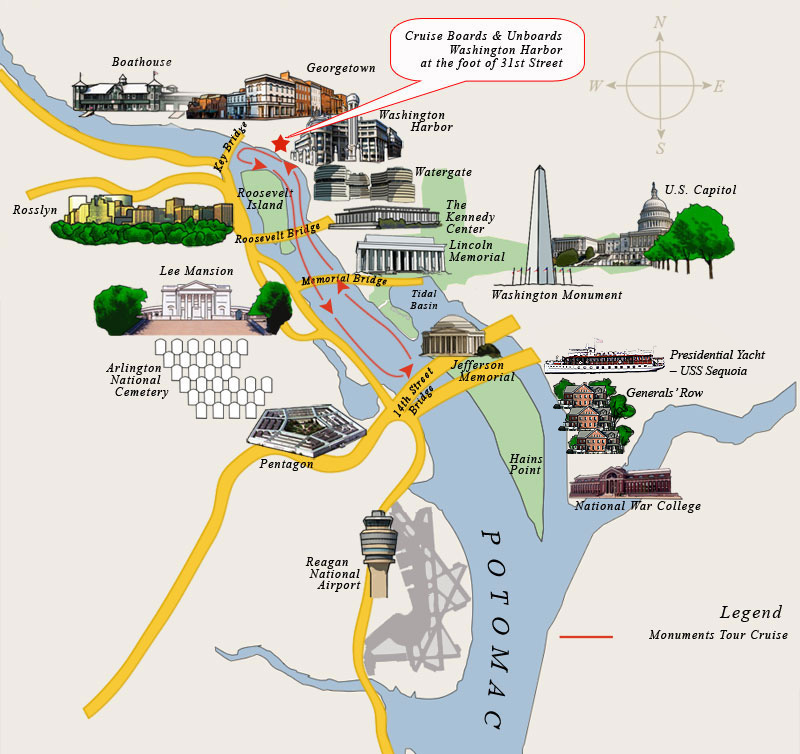 New York
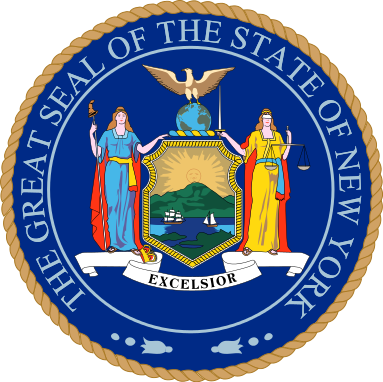 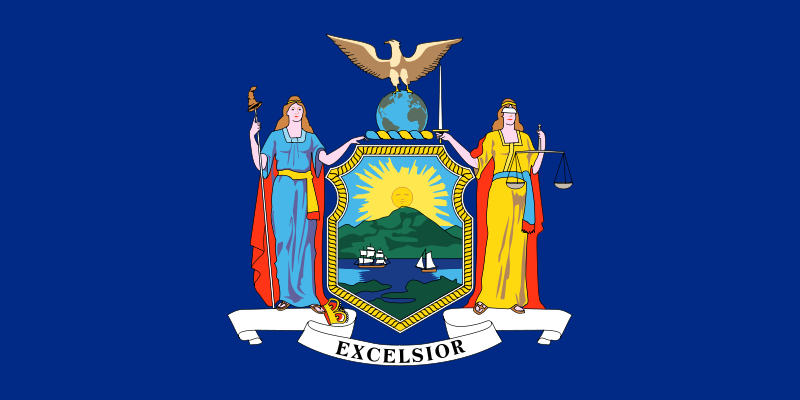 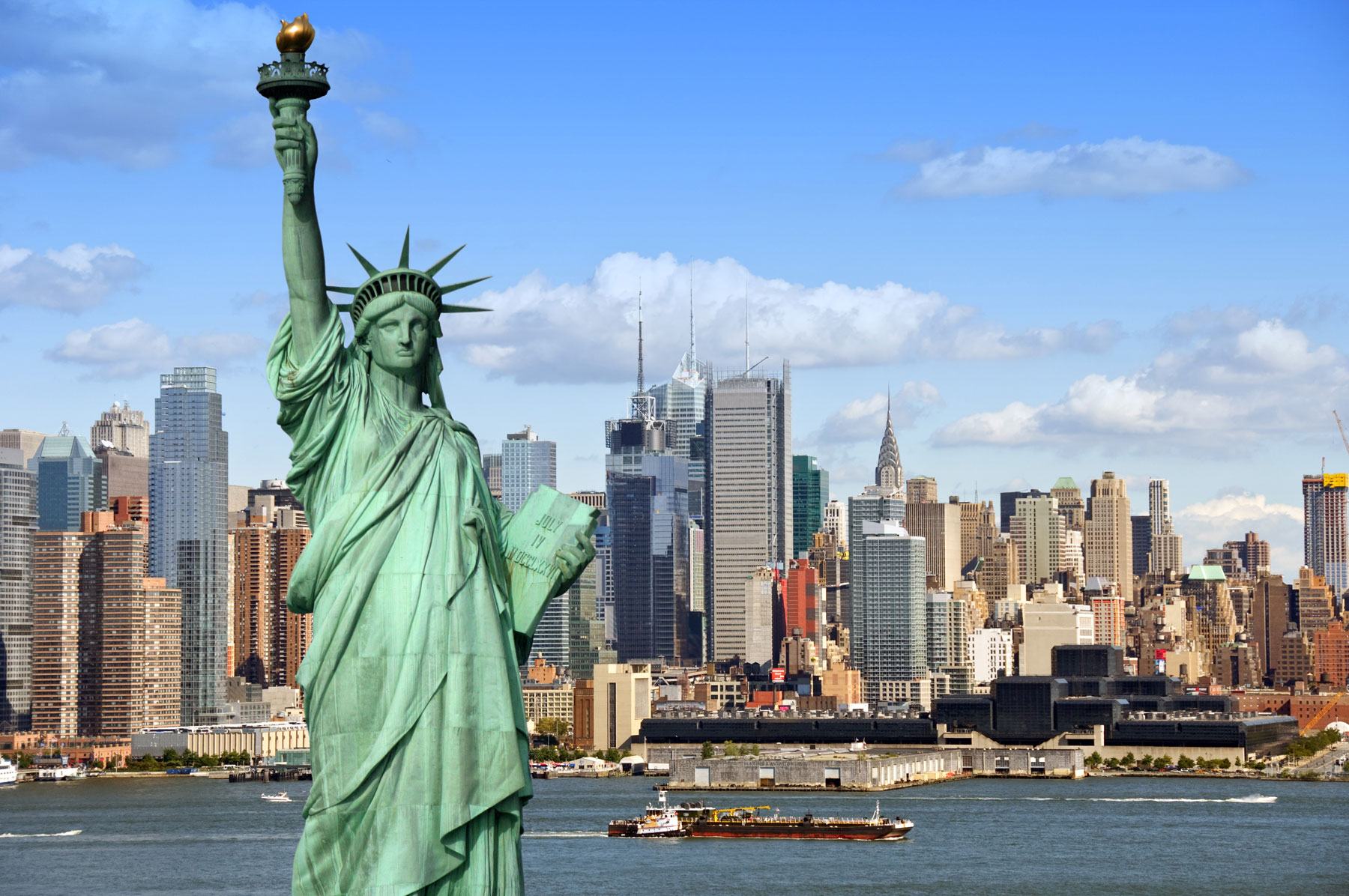 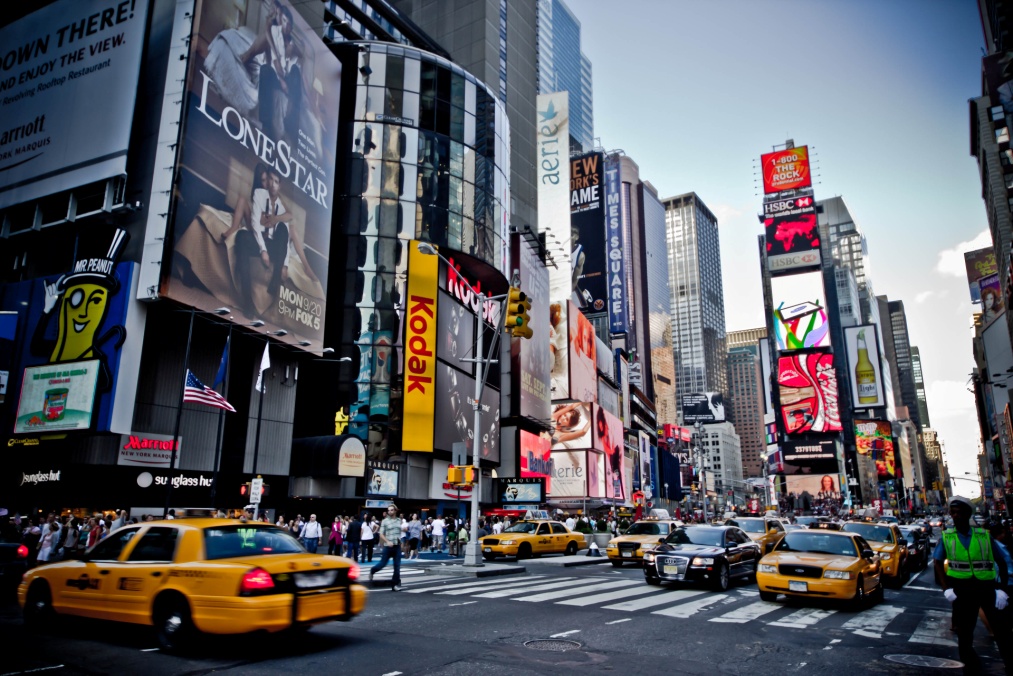 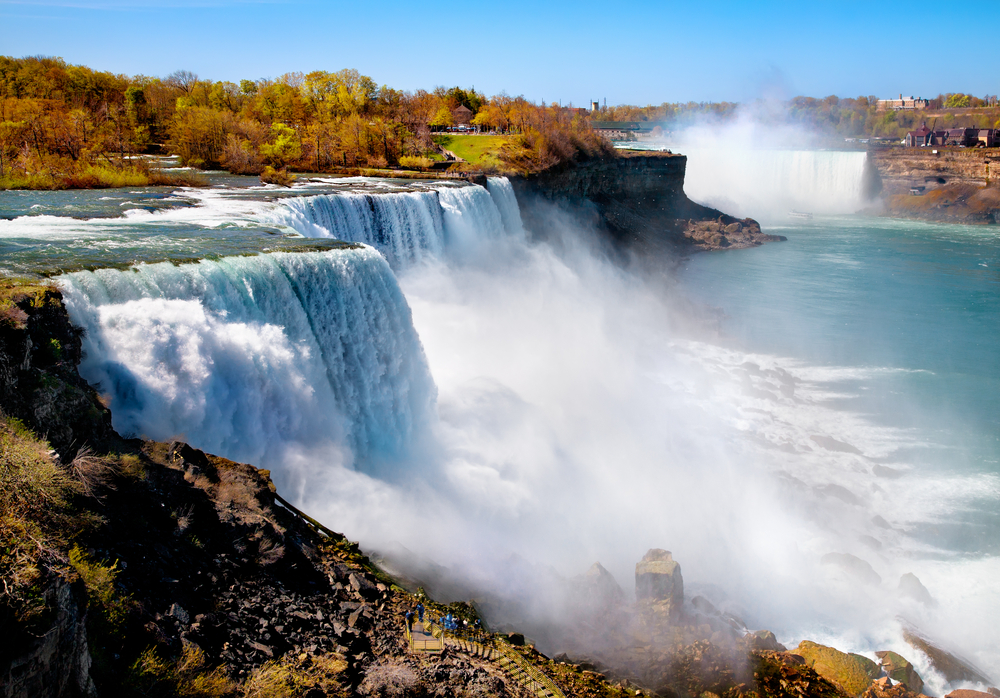 The Mid – Atlantic is…
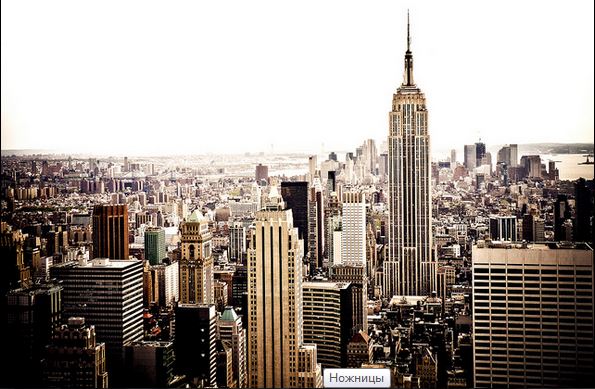 Niagara Falls
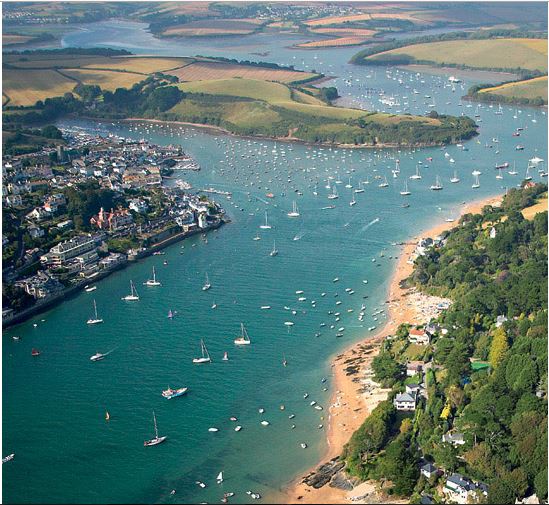 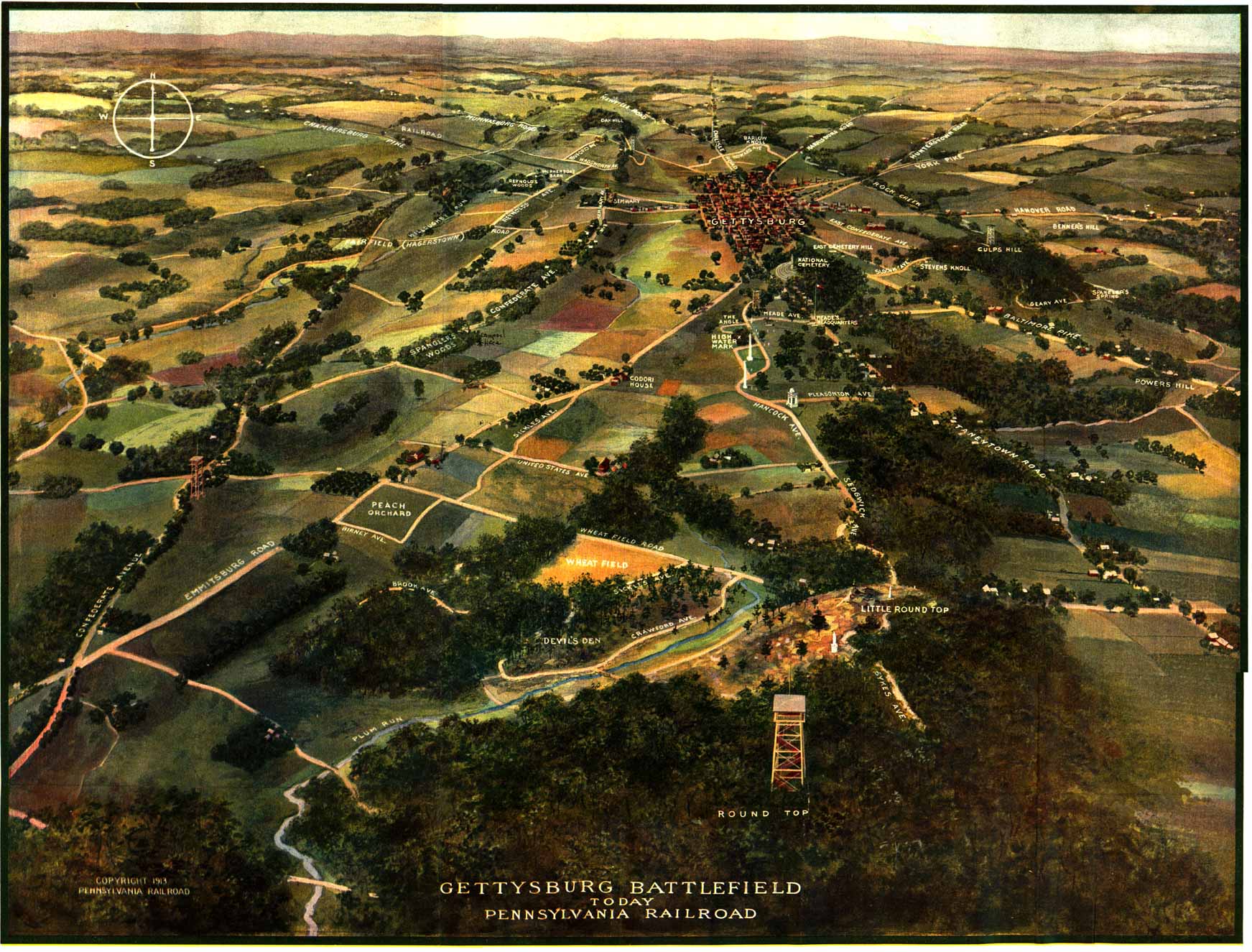 New York
The Gettysburg battlefield
Delaware
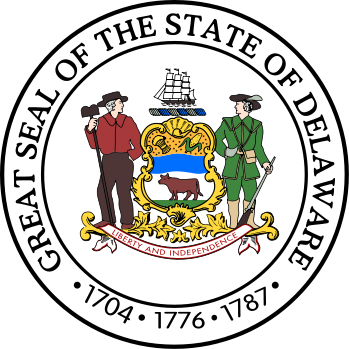 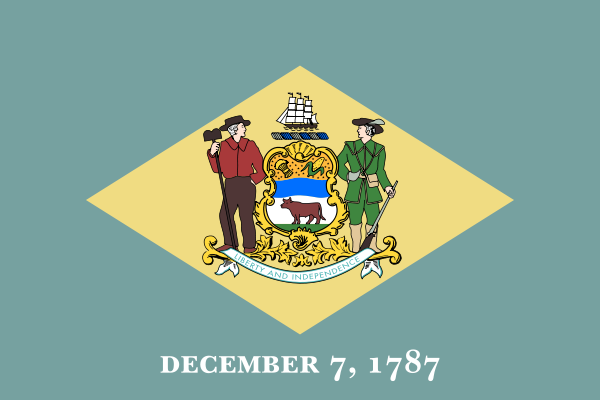 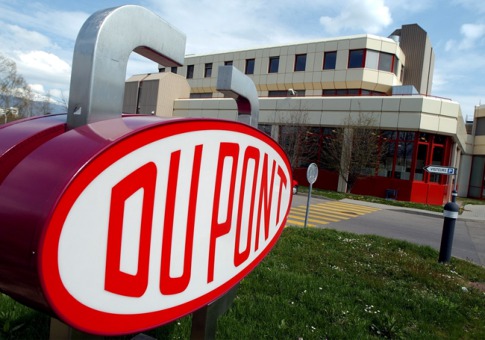 Maryland
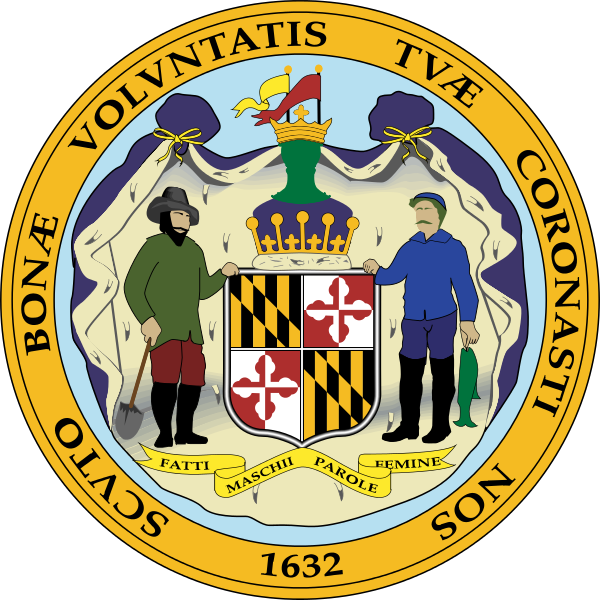 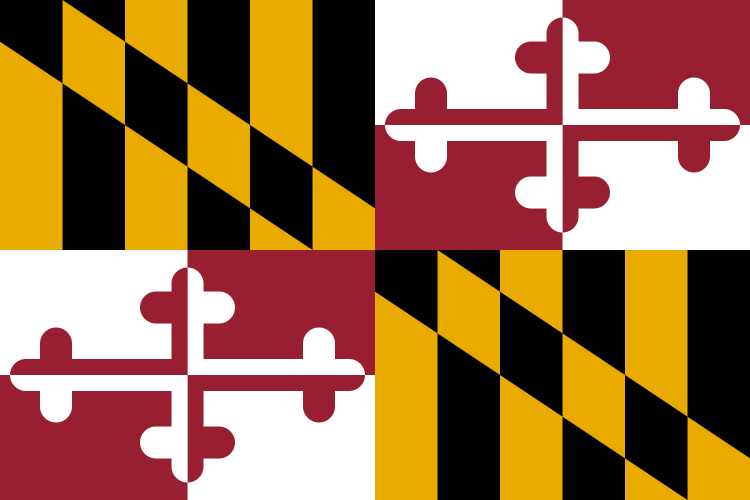 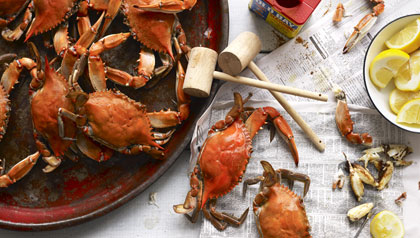 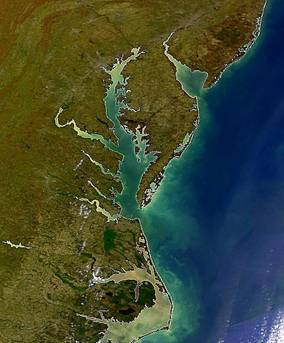 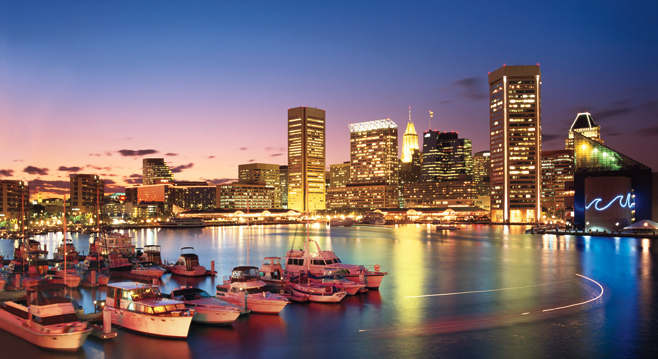 The Chesapeake Bay
Baltimore
New Jersey
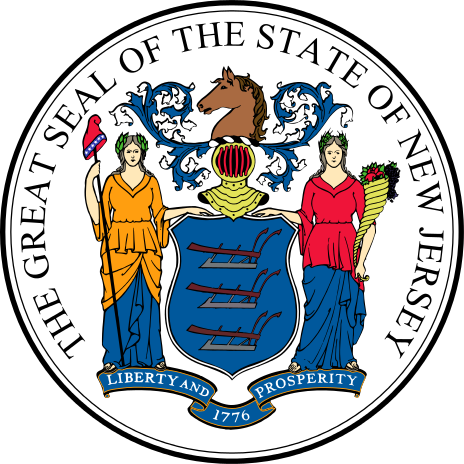 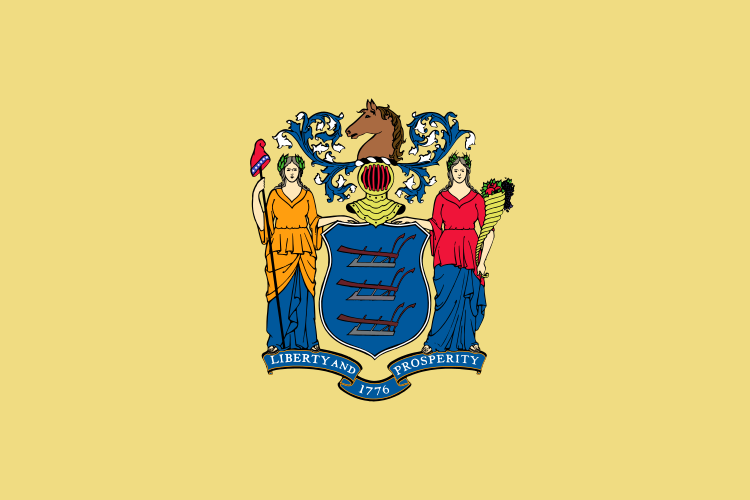 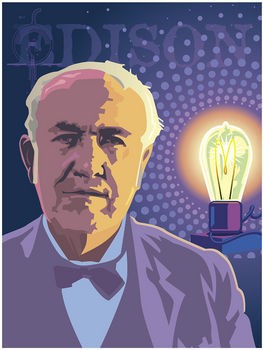 Pennsylvania
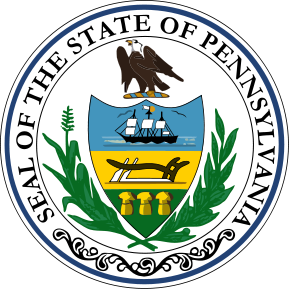 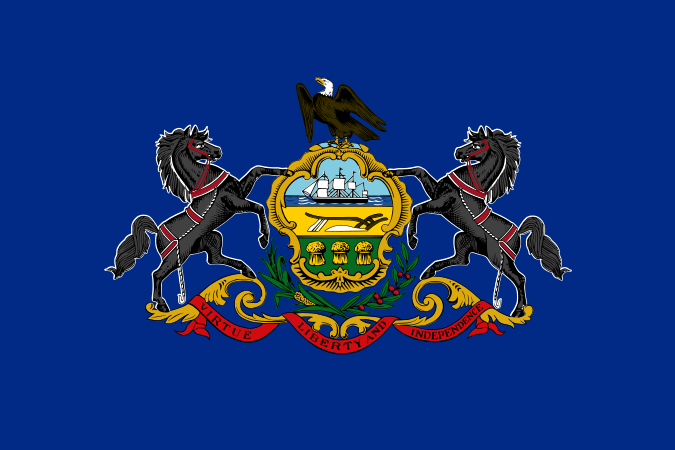 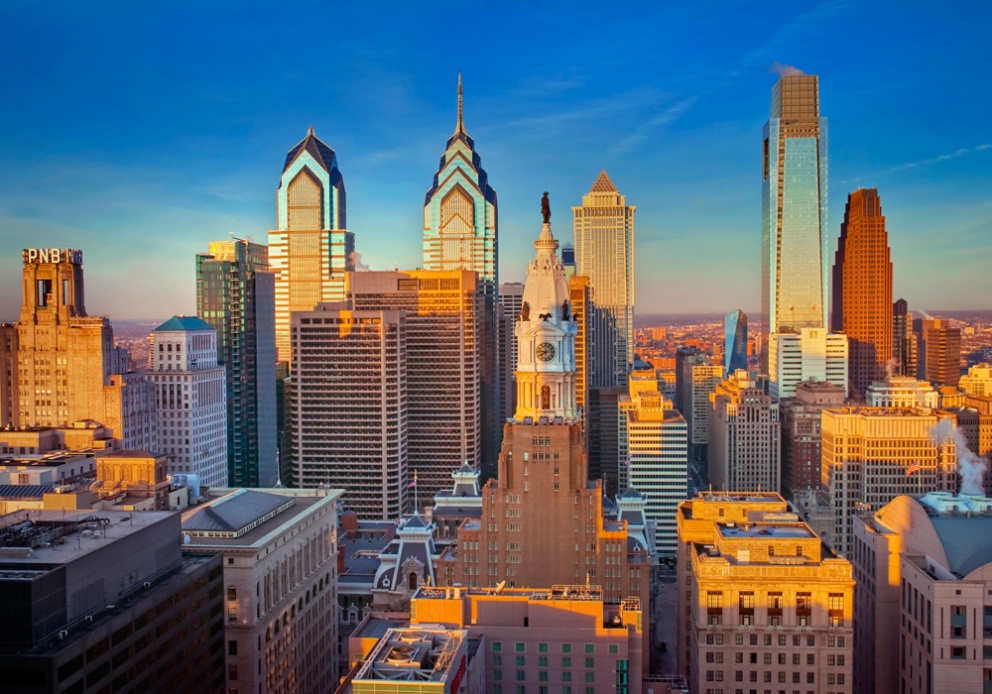 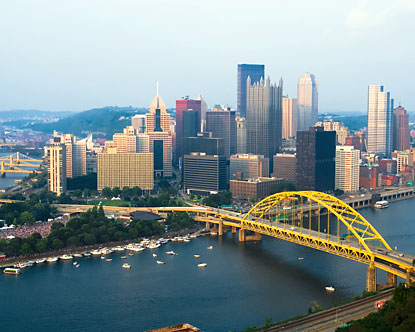 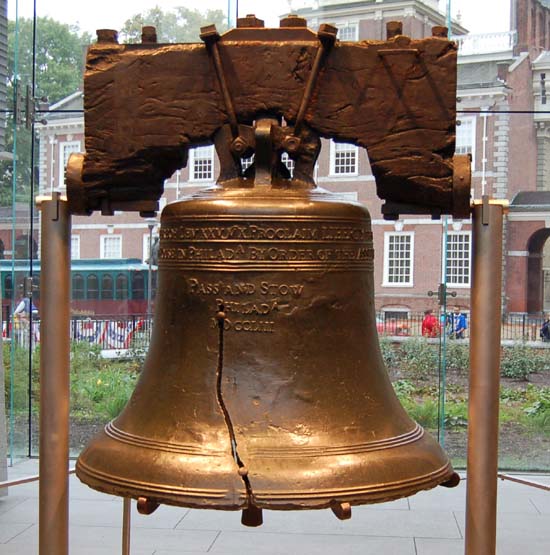 The Liberty Bell
Philadelphia
Pittsburgh
Virginia
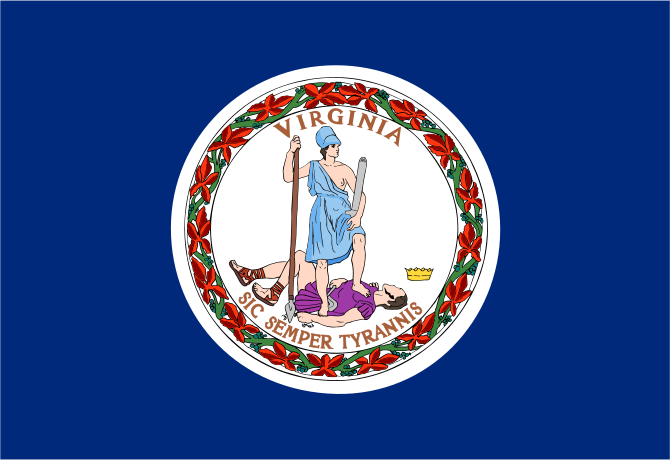 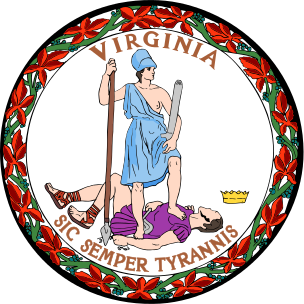 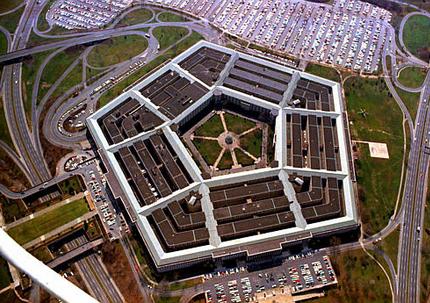 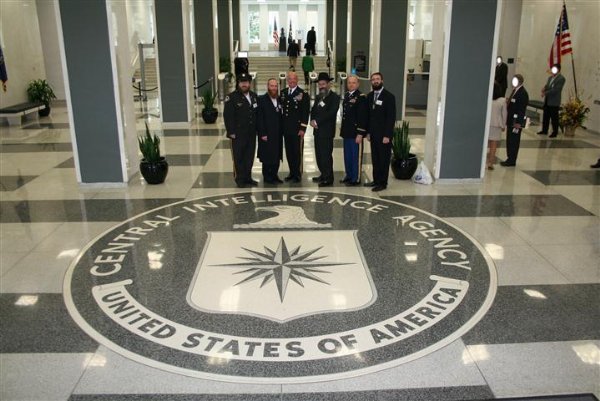 The Pentagon
CIA headquarter
West Virginia
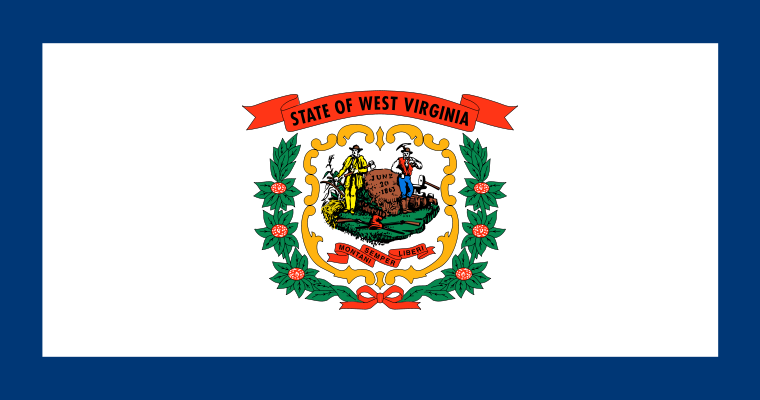 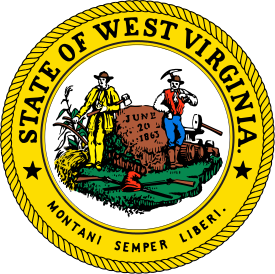 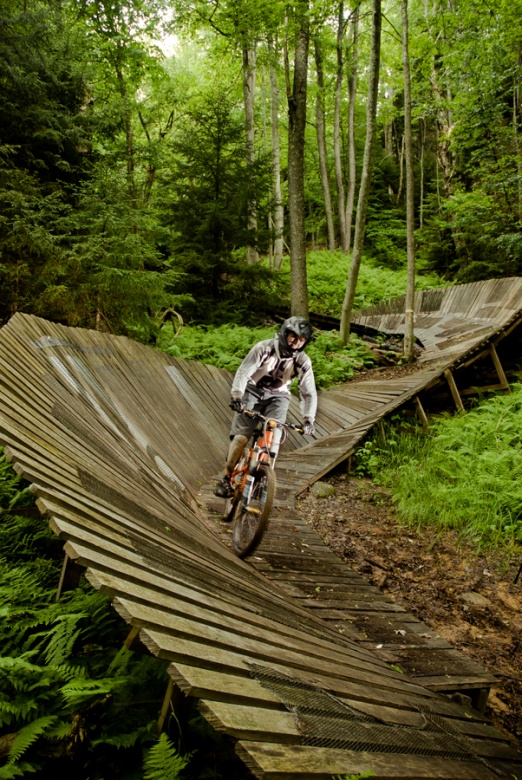 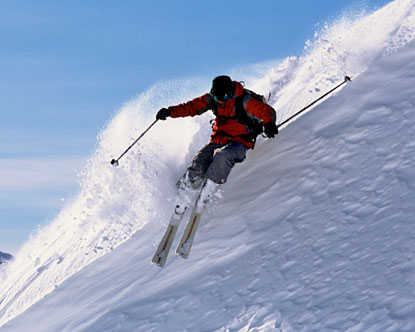 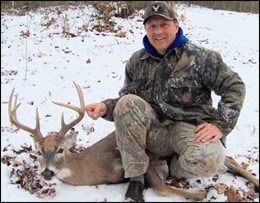 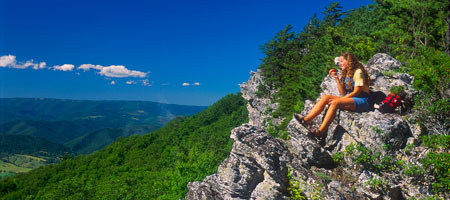 hunting
skiing
mountain biking
hiking
Thanks for watching !!!